Реорганізація комунального підприємства «АВТОТРАНСПОРТНИК» виконавчого органу Київської міської ради (Київської міської державної адміністрації)
Проєкт рішення Київської міської ради 
від 04.06.2024 № 08/231-760/ПР
Використання автотранспортуКиївською міською радою
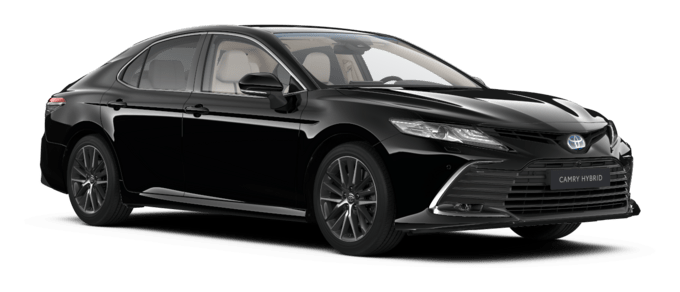 Toyota Camry
2 автомобілі
ТОВ «УКР-ПРОКАТ»
Nissan Leaf
3 автомобілі
ФОП Тунік Вікторія Іванівна
Використання автотранспорту 2017-2024 роки
Порівняння цін із розрахунку на 1 авто
Фінансові показники підприємства
Фінансові прогнози підприємства
Прогнози по діяльності підприємства
Прогноз використання фінансового лізингу (Nissan Leaf)
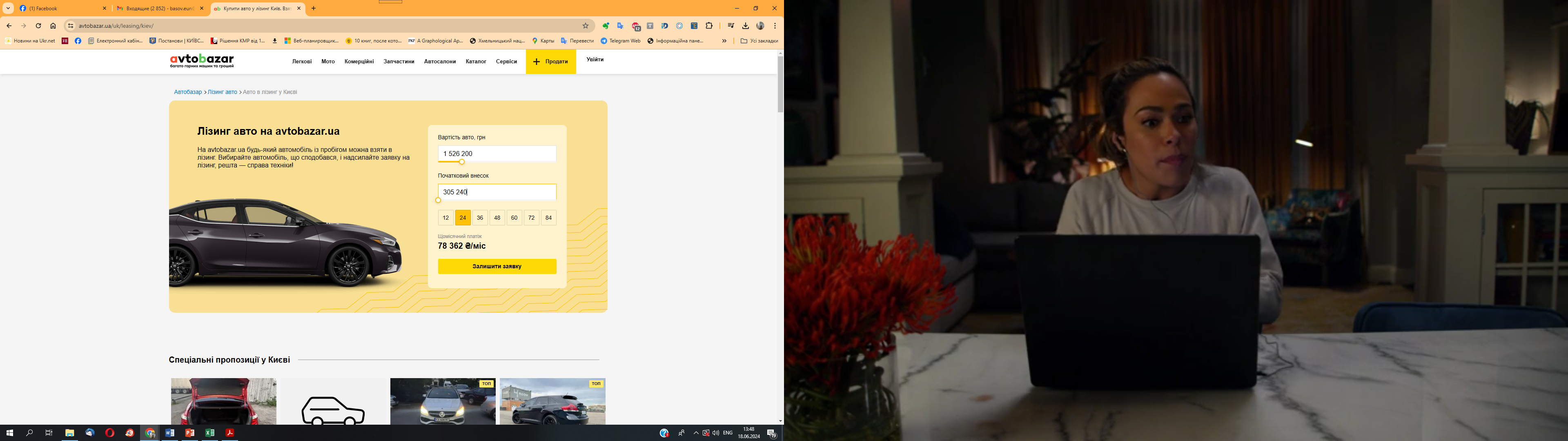 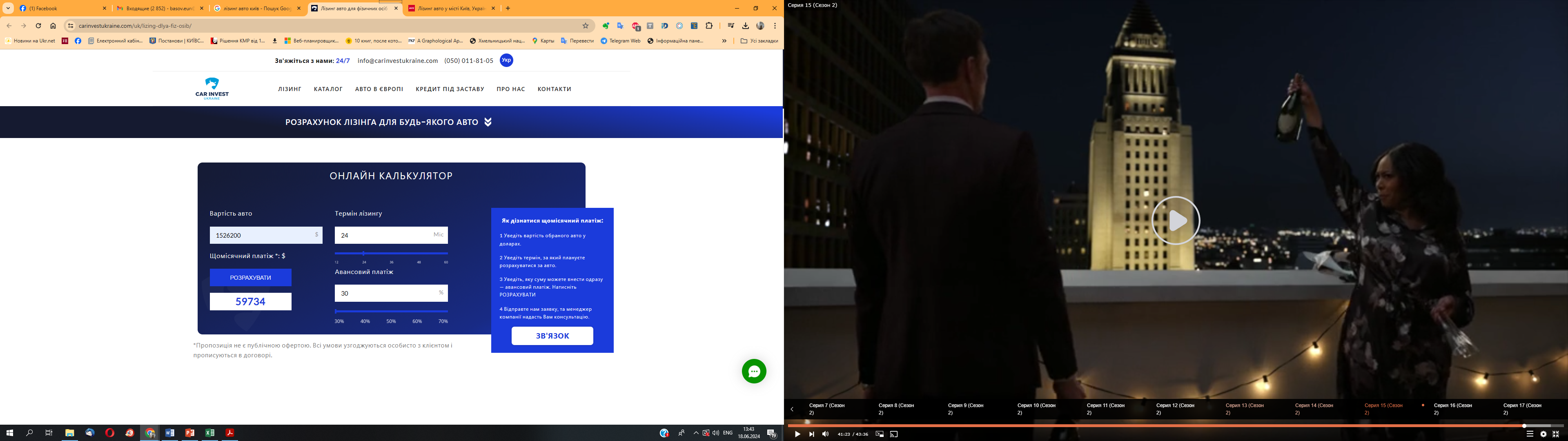 32,4%
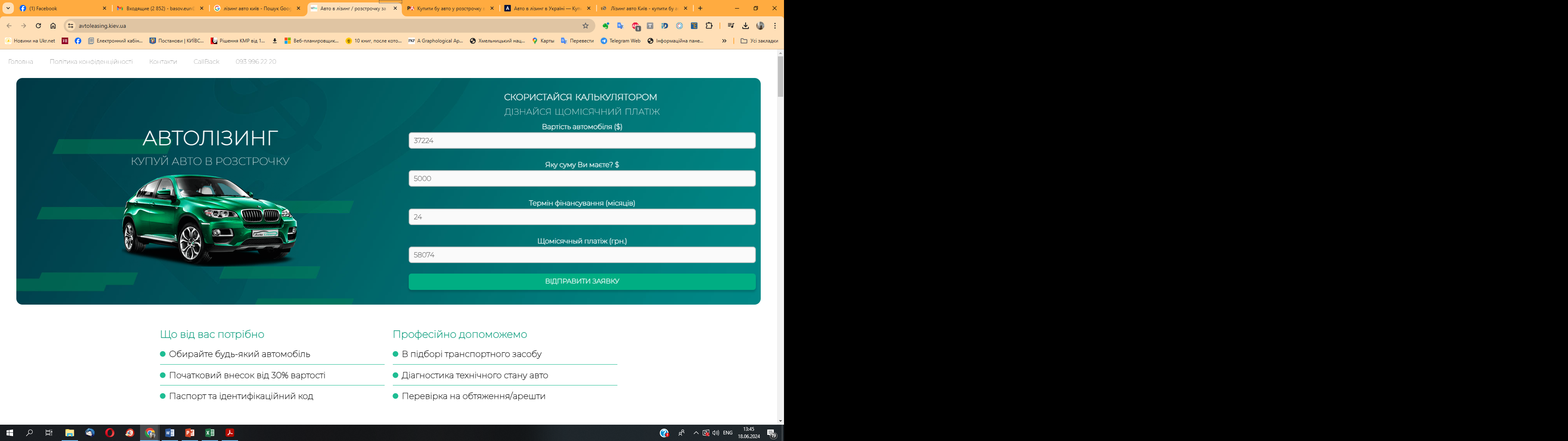 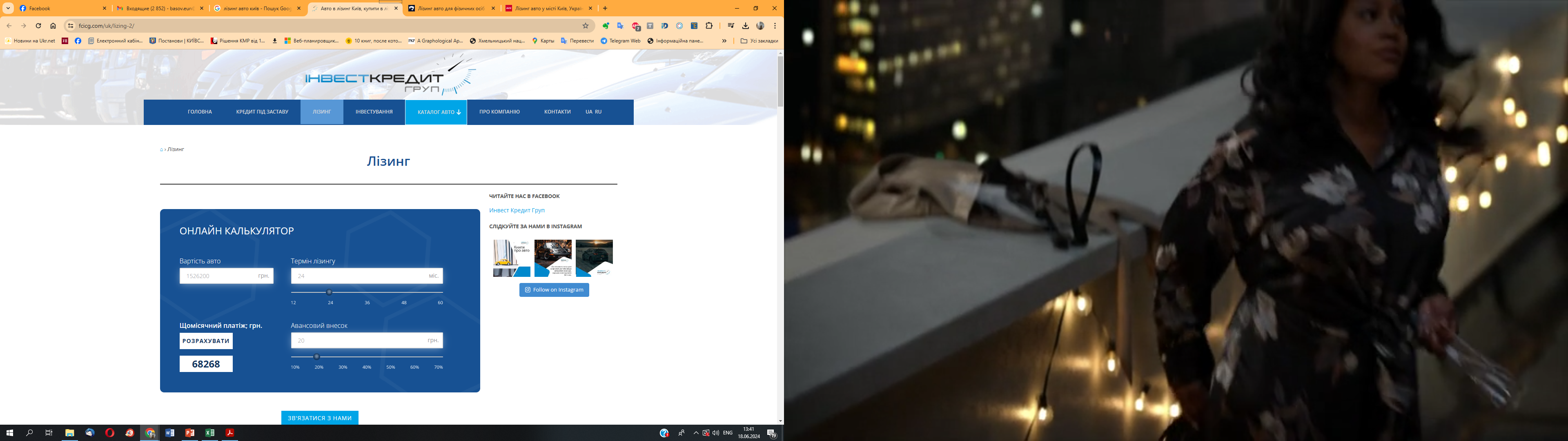 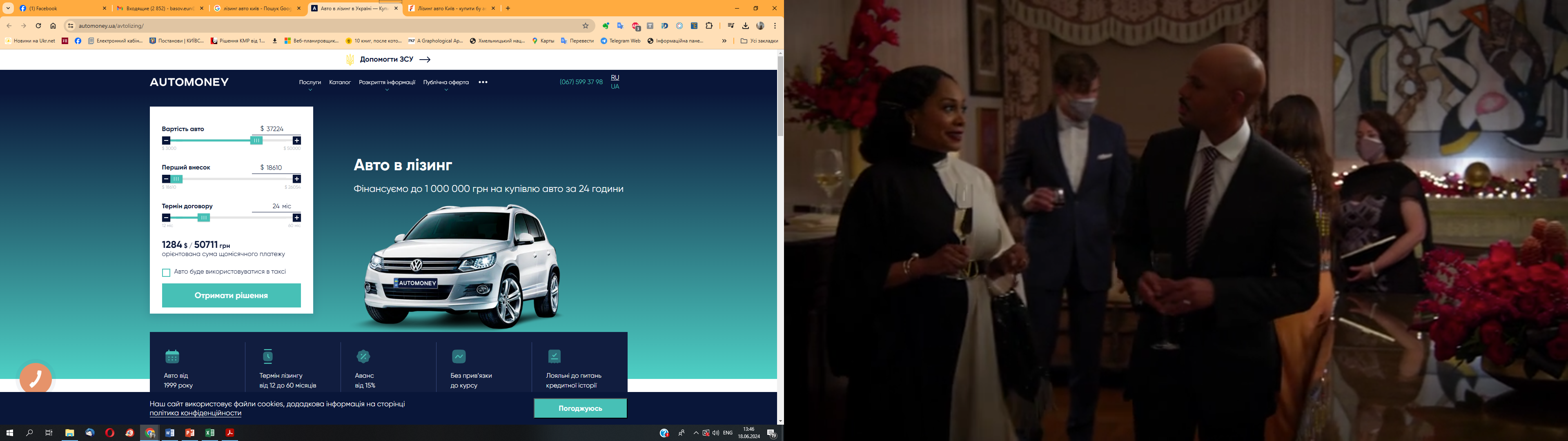 Прогноз використання фінансового лізингу (Toyota Camry)
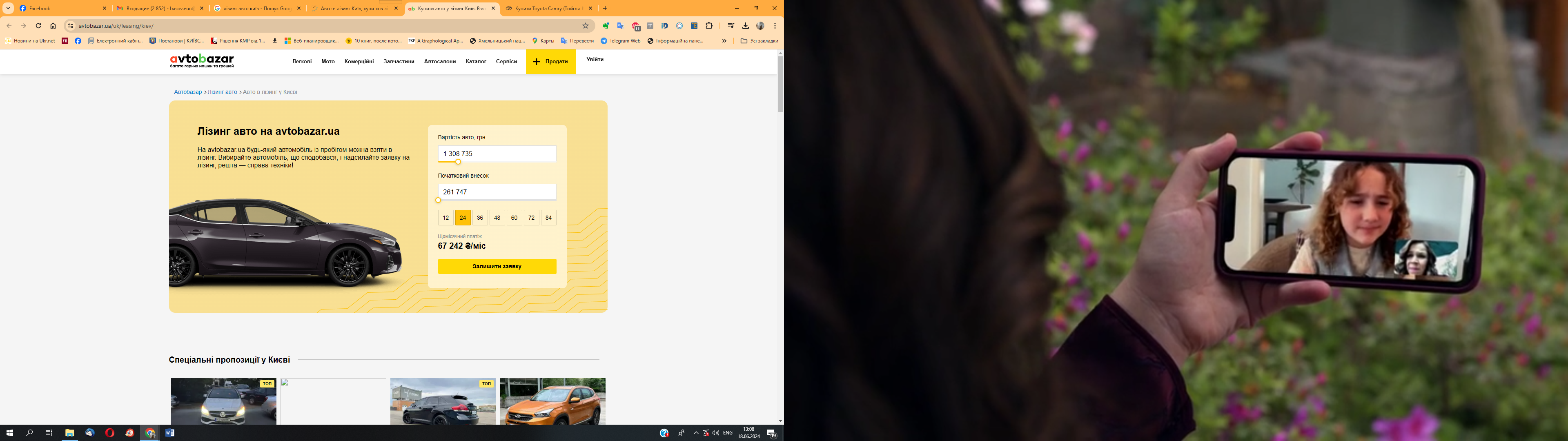 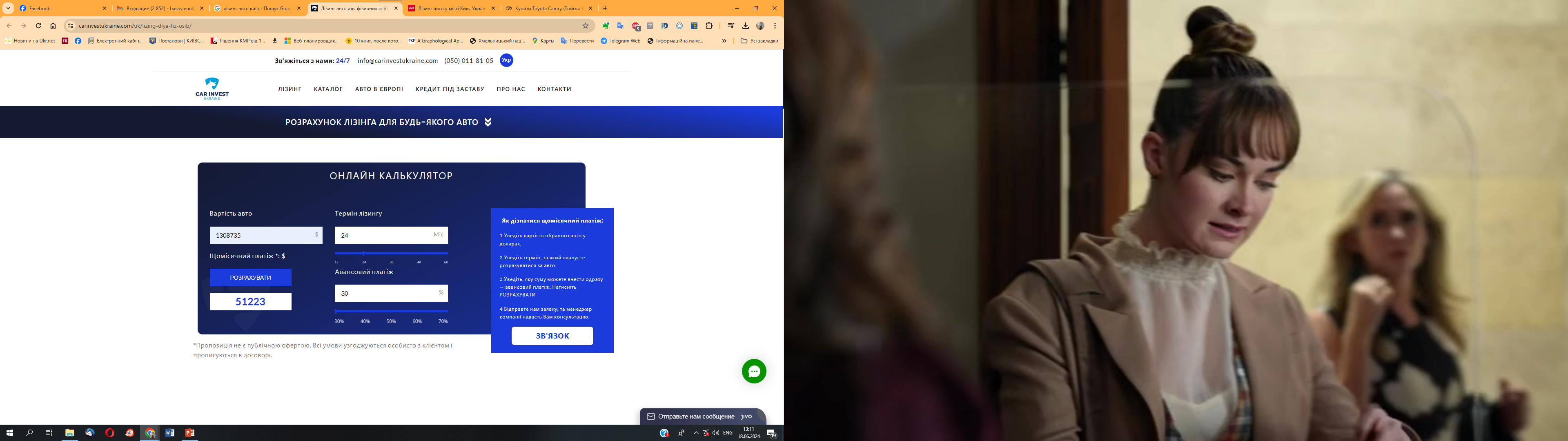 25,8%
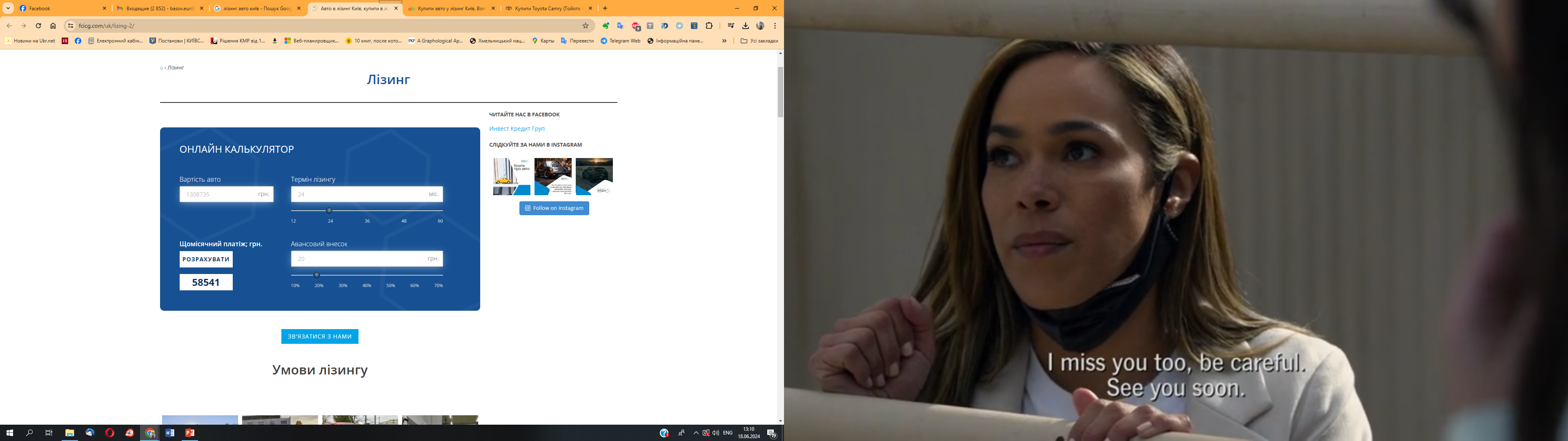 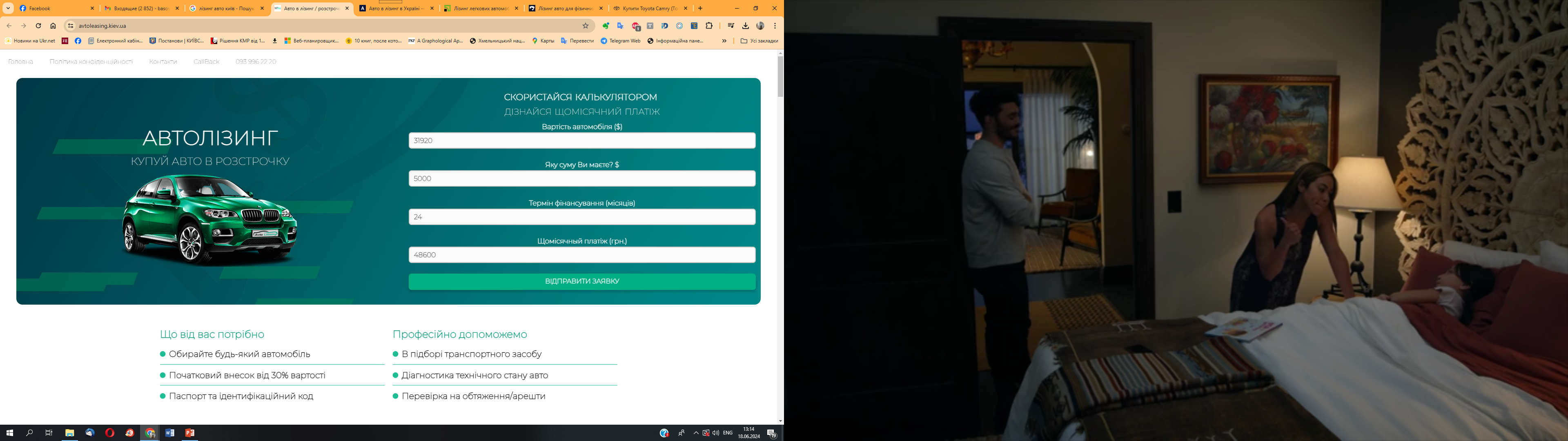 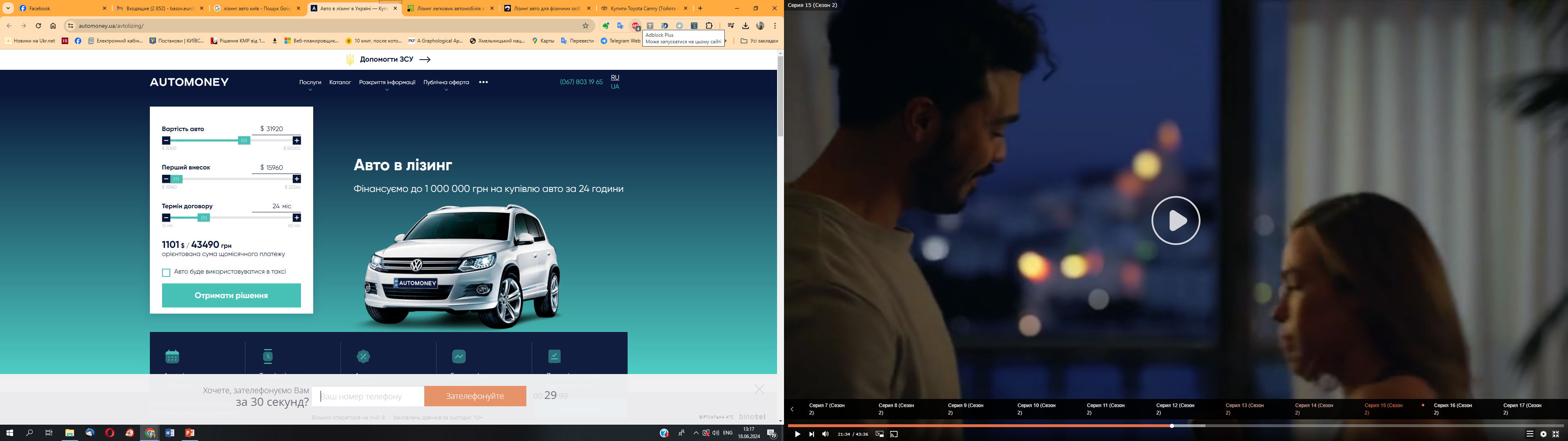 Прогноз використання фінансового лізингу (Nissan Leaf)
Стандартна 
схема нарахування
Ануїтетна 
схема нарахування
Прогноз використання фінансового лізингу (Toyota Camry)
Стандартна 
схема нарахування
Ануїтетна 
схема нарахування
Використання фінансового лізингу у діяльності